স্বাগতম
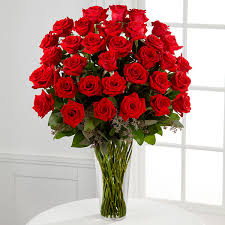 আমার  নাম মোঃআব্দুর রউফ
সহকারী শিক্ষক (গণিত)
নিজামপুর দাখিল মাদ্রাসা,সদর হবিগঞ্জ।
বিষয়ঃ গণিত
শ্রেণিঃ  দশম
সময়ঃ    ৪৫মিনিট
পিথাগোরাস
পীথাগোরাসের উপপাদ্য
শিখনফল...
এই পাঠ শেষে শিক্ষাথীরা-
 ১  পীথাগোরাস কে চিনতে  পারবে
পীথাগোসের উপপাদ্য বর্ণনা করতে পারবে
সমকোনী এিভুজ সম্পর্কে ধারনা লাভ করবে
পিথাগোরাসের  উপপাদ্য
সমকোনী এিভুজের অতিভুজের উপর অঙ্কিত  বর্গক্ষেএ অপর দুই বাহুর উপর অ্ঙিত বর্গক্ষেএের সময্টির সমান
A
B
C
সমকোণী  এিভুজ
দল গত কাজ
সমকোণী  ত্রিভুজ অঙ্কন করে  লম্ব  ,ভুমি্‌, অতিভুজ  চিনি্হত  কর
মূল্যায়ন
#  লম্ব কাকে বলে
#  সমকোণ  কাকে বলে
#  অতিভুজ কাকে বলে
বাড়ির কাজ
A
AB=5
3
যদি
,
BC=
হয়
C
B
ধন্যবাদ